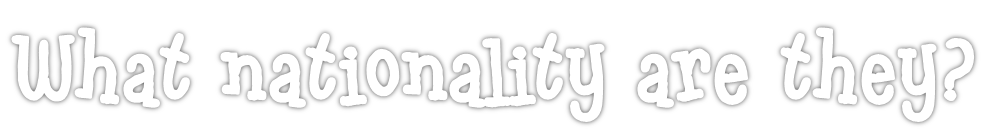 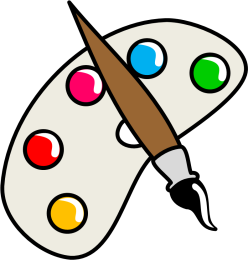 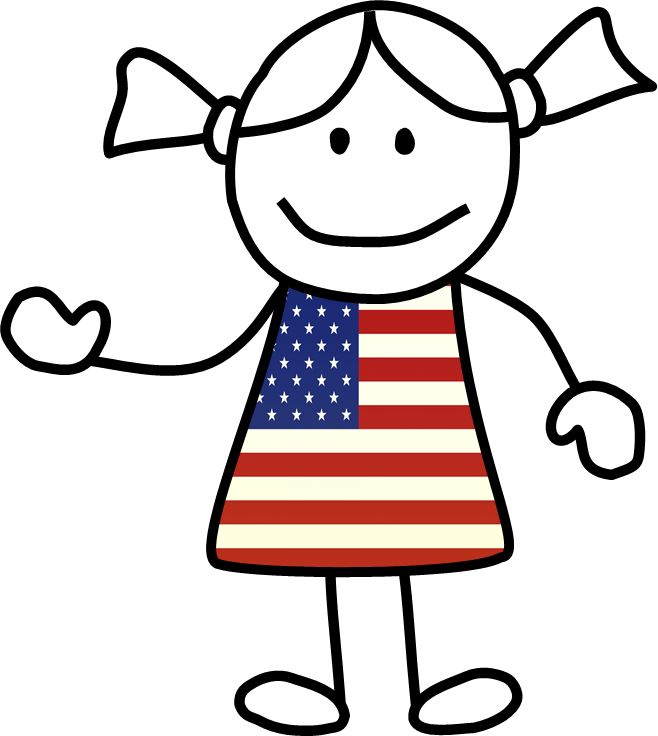 American.
She’s
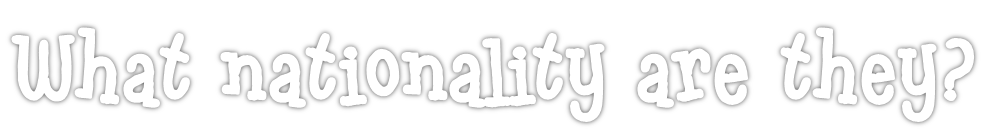 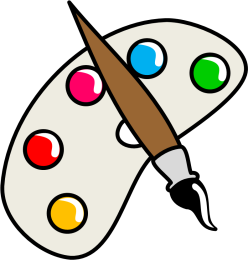 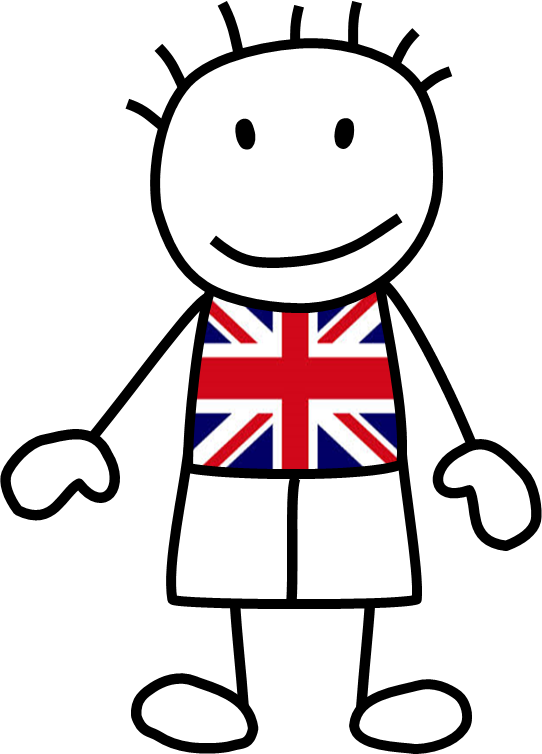 He’s
British.
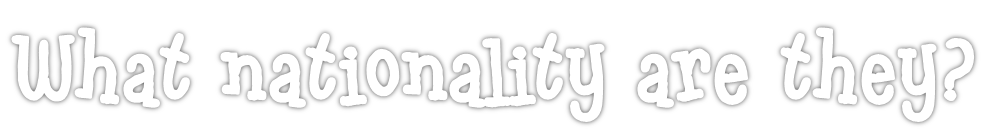 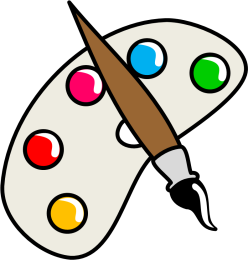 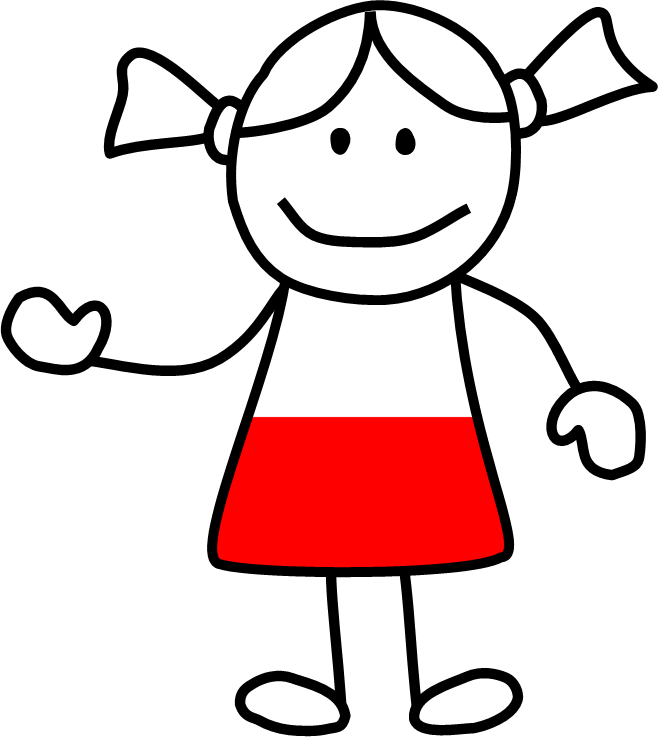 She’s
Polish.
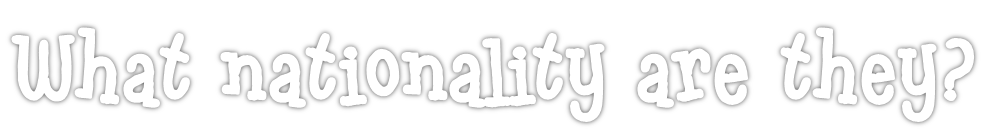 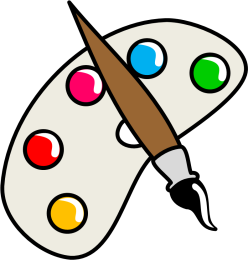 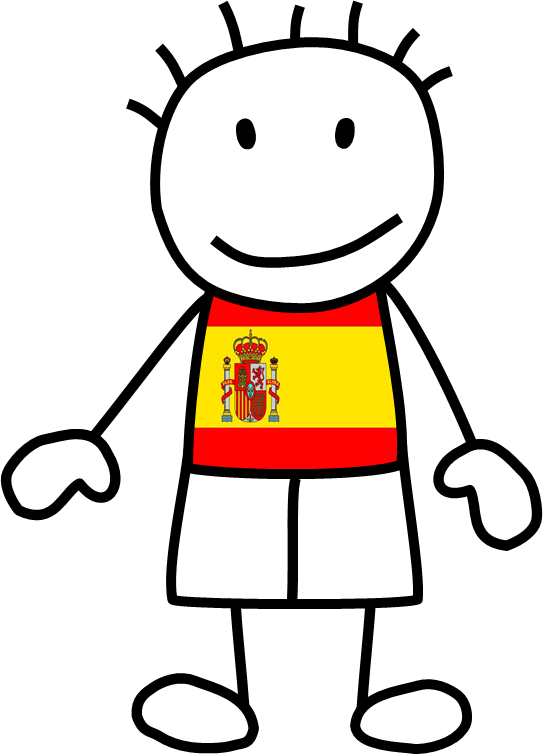 He’s
Spanish.
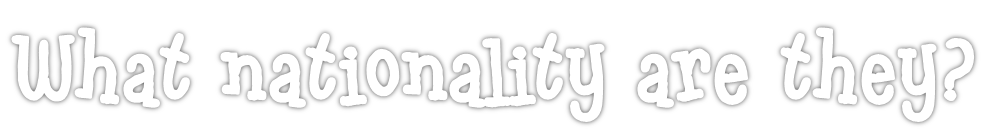 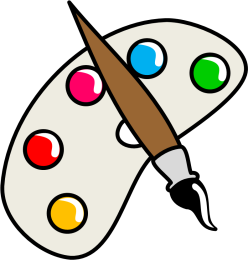 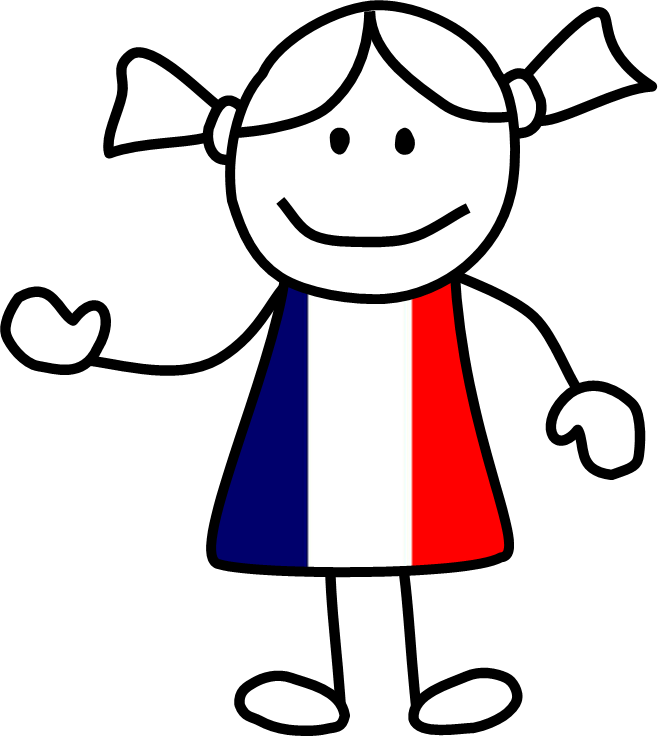 French.
She’s
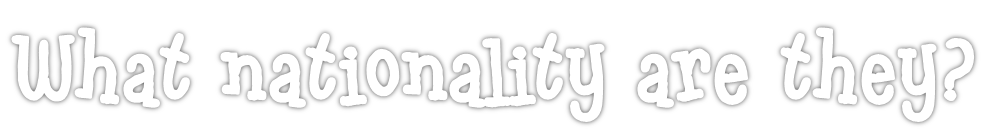 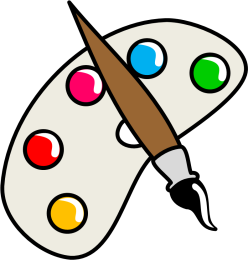 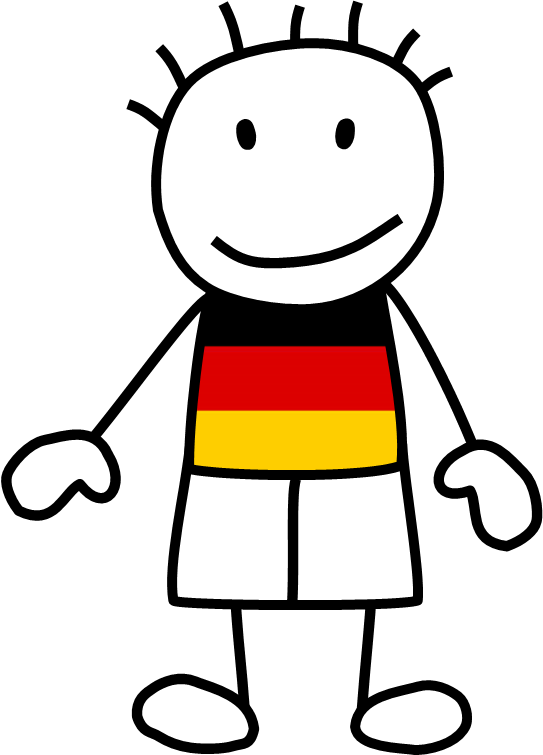 He’s
German.
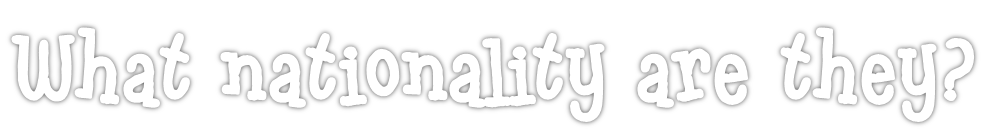 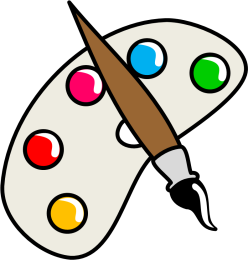 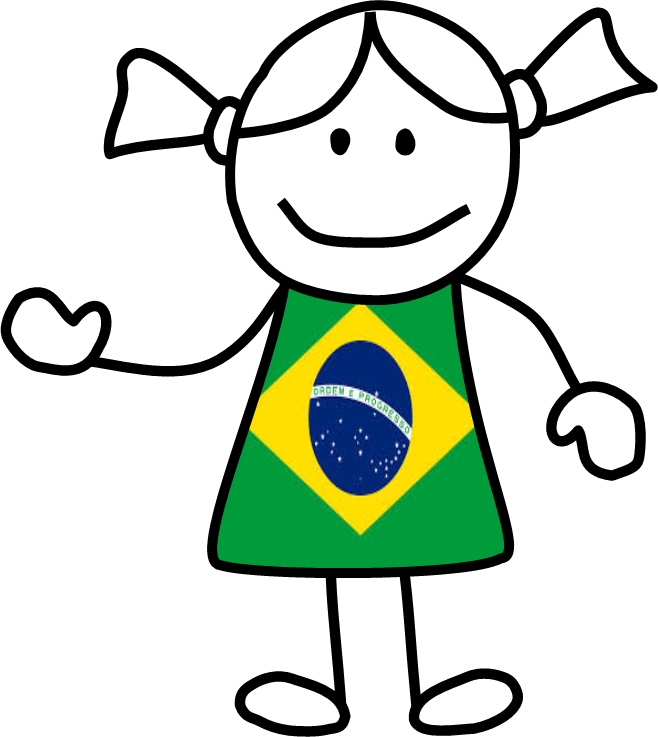 Brazilian.
She’s
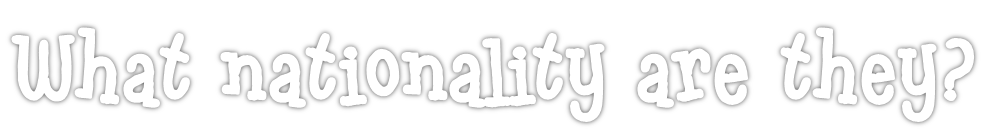 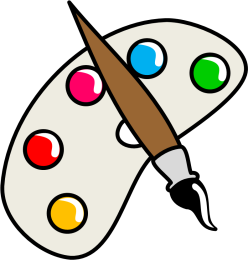 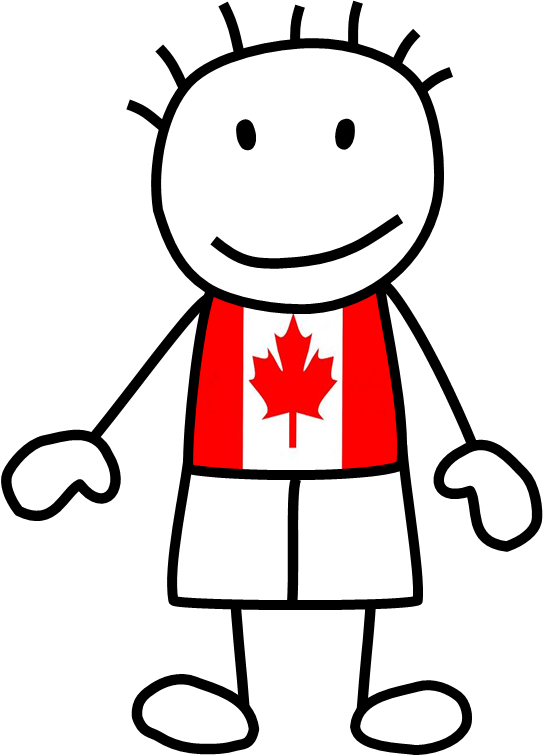 He’s
Canadian.
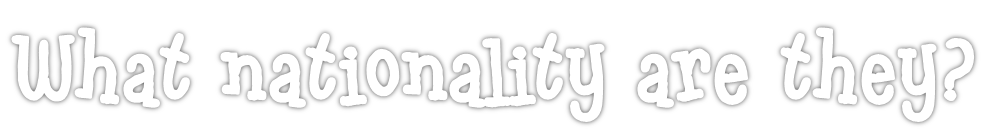 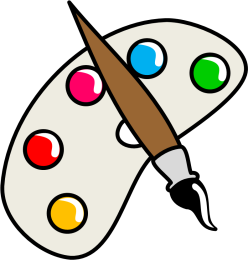 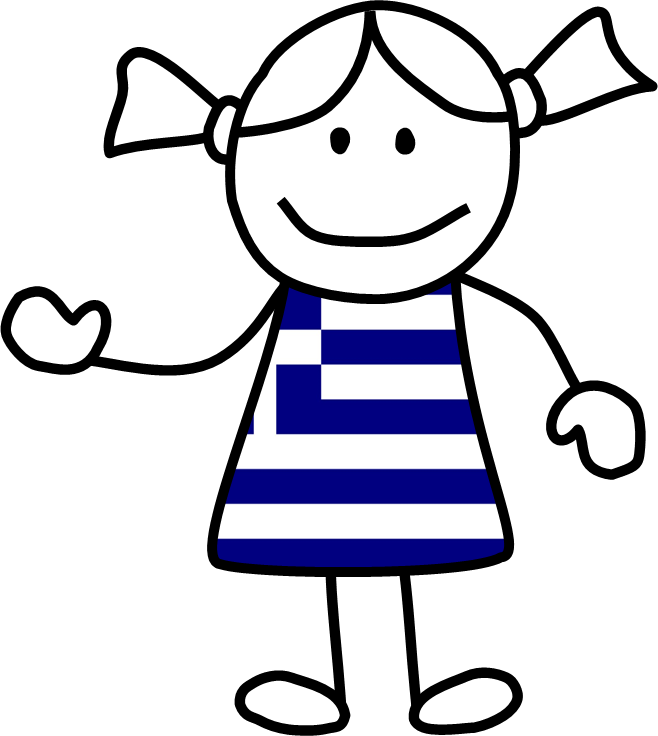 She’s
Greek.
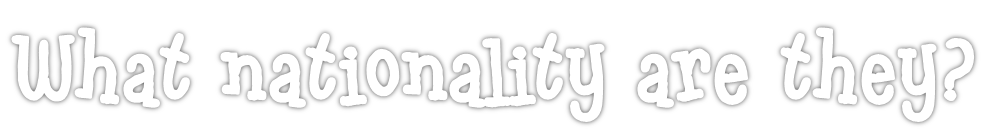 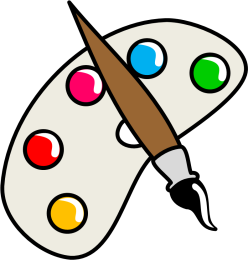 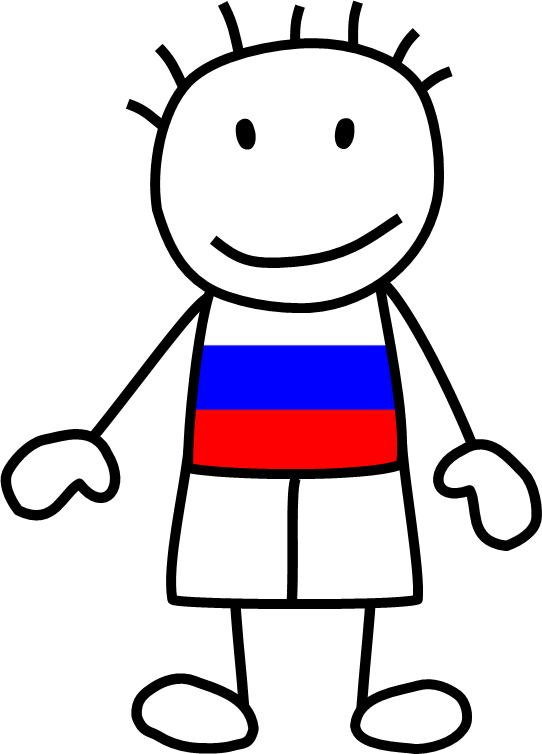 He’s
Russian.
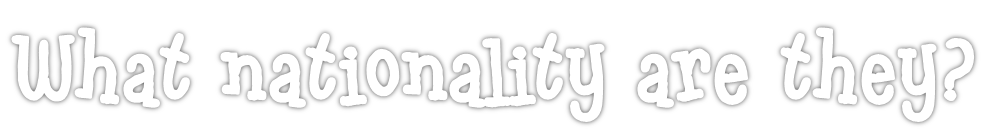 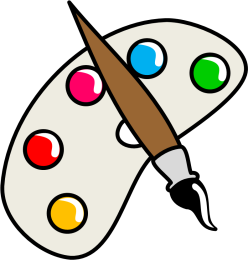 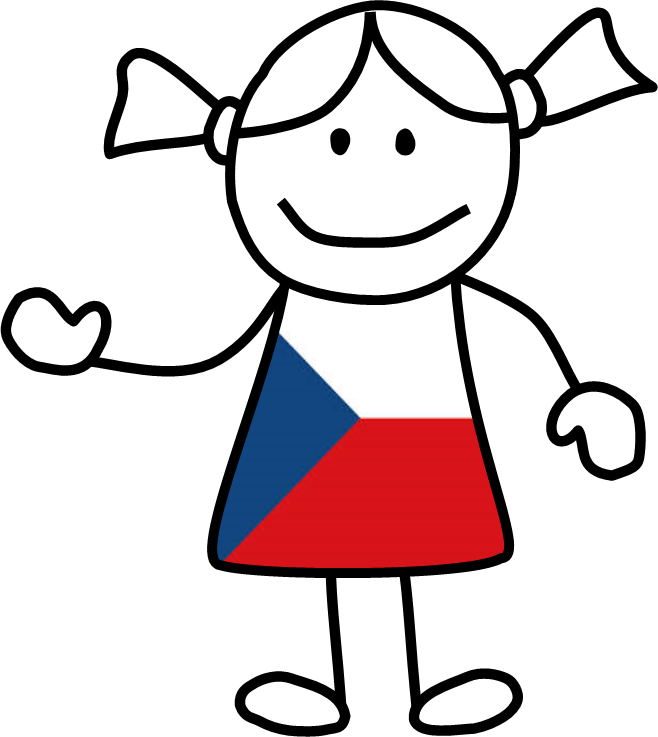 She’s
Czech.
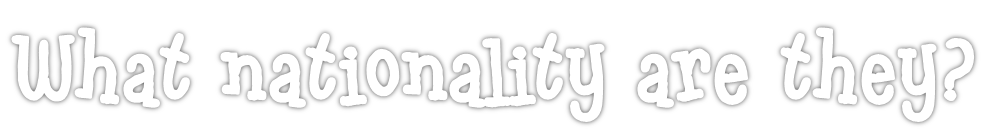 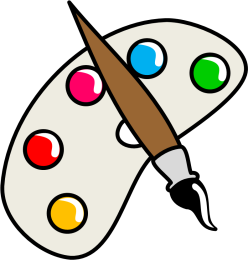 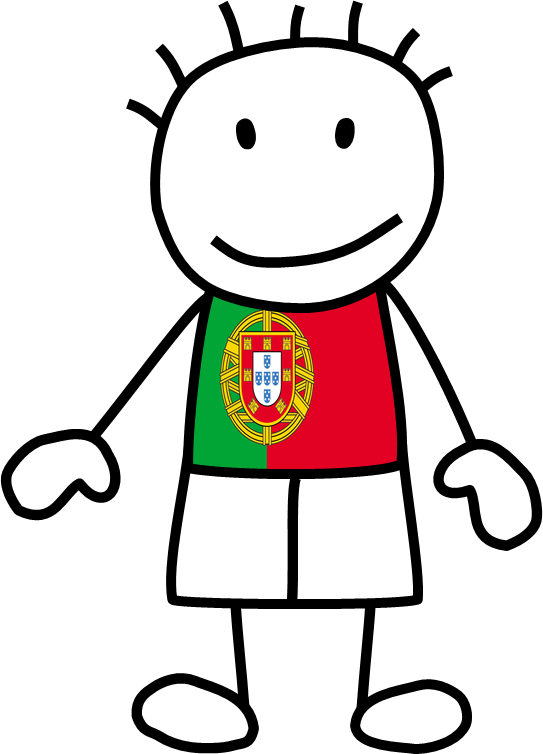 He’s
Portuguese.
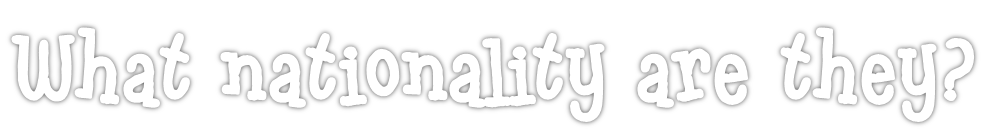 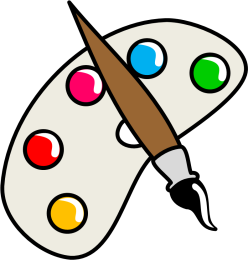 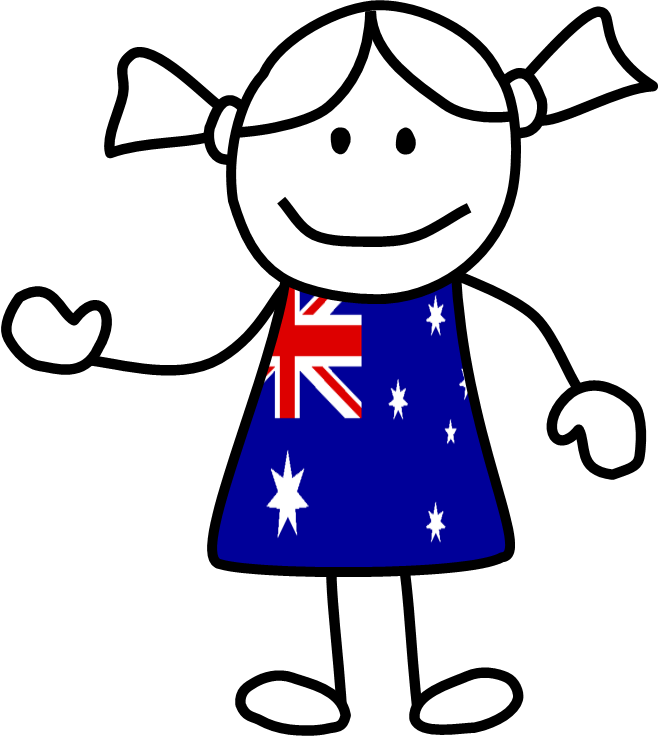 She’s
Australian.
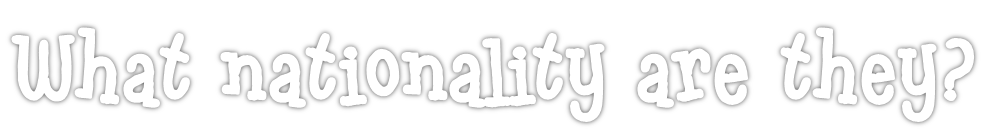 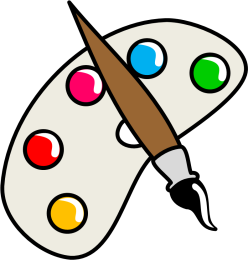 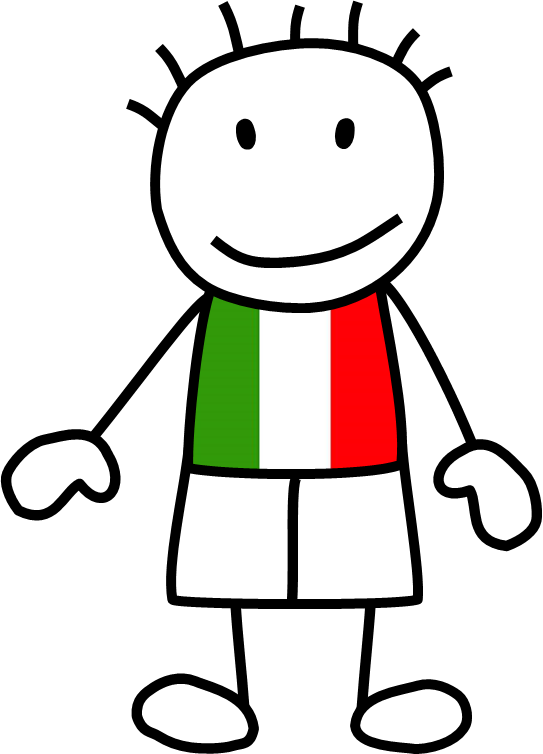 He’s
Italian.
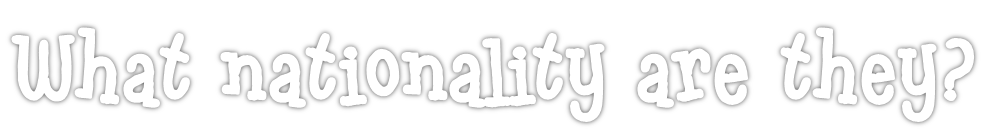 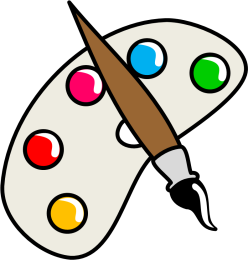 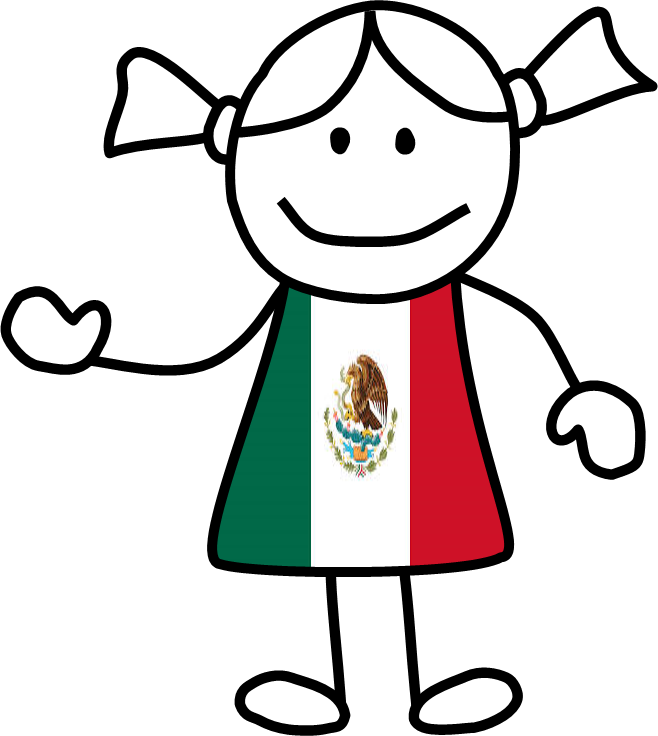 She’s
Mexican.
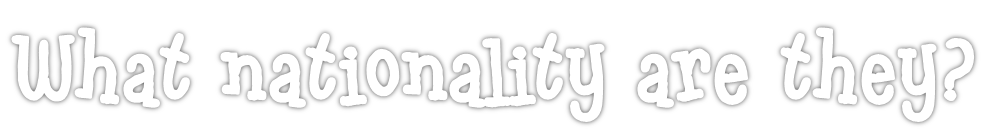 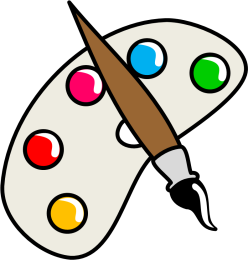 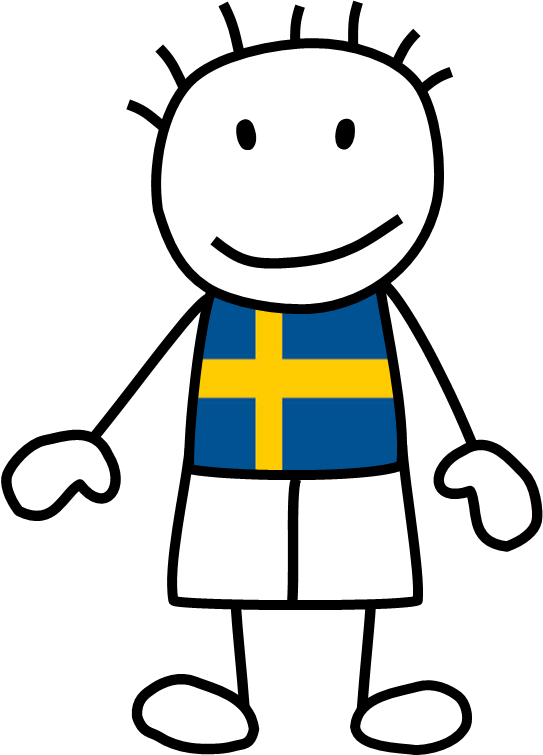 He’s
Swedish.
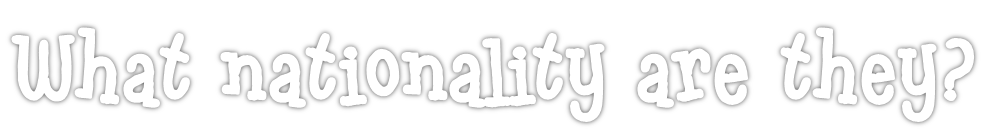 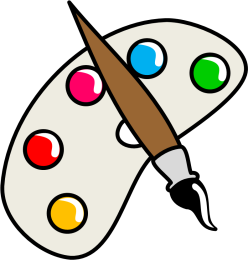 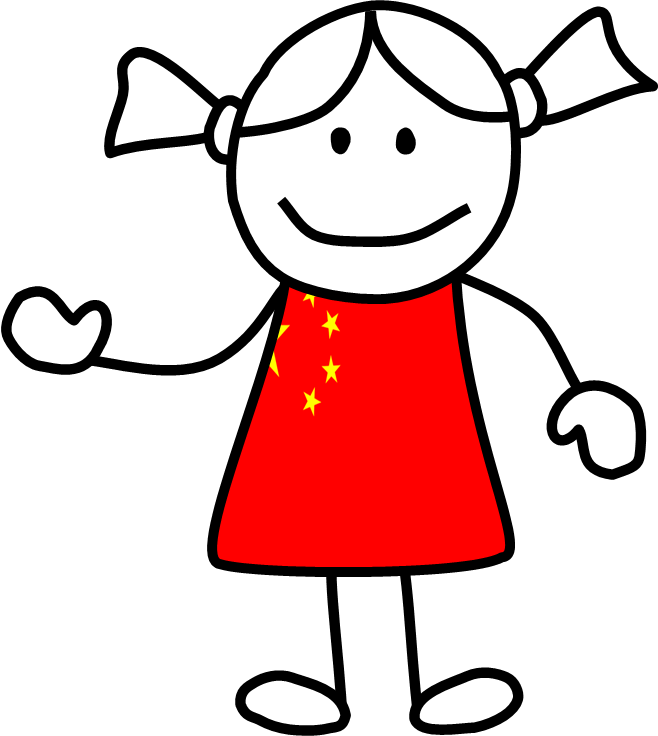 She’s
Chinese.
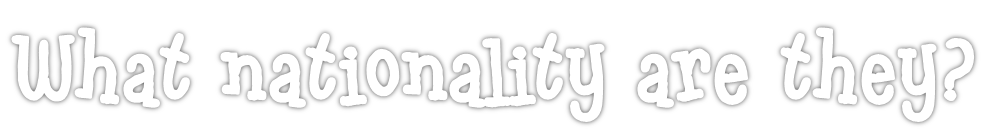 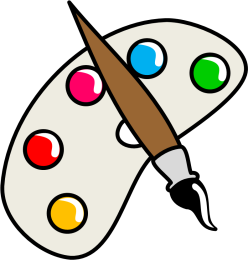 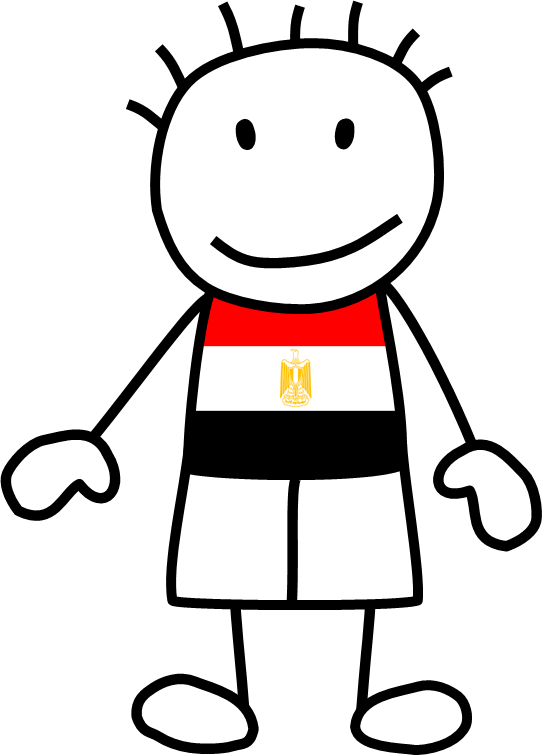 He’s
Egyptian.
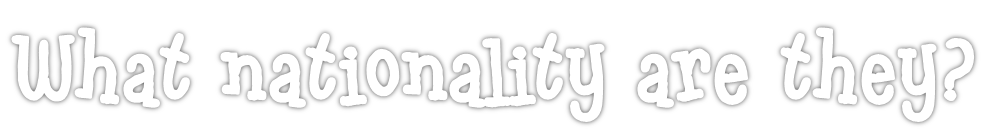 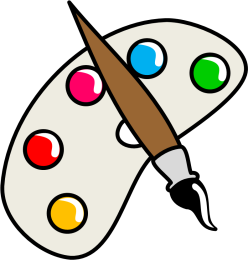 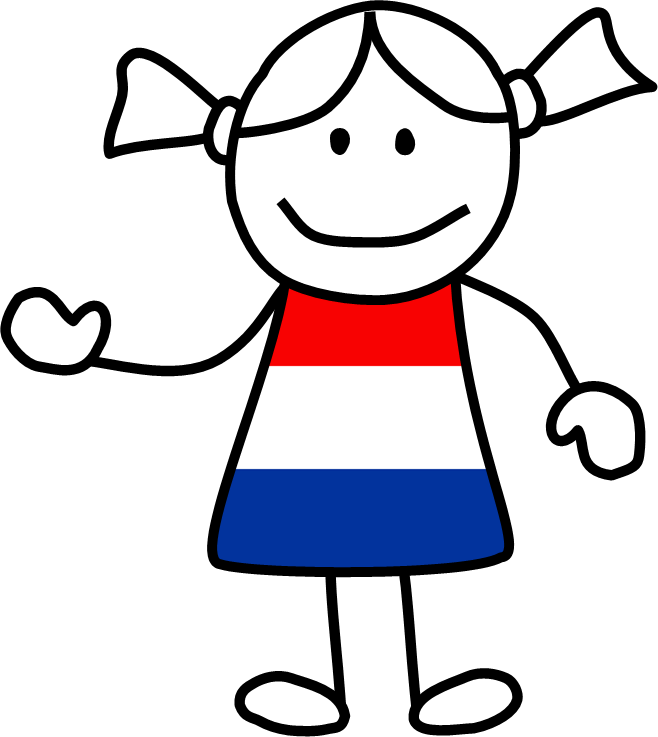 She’s
Dutch.
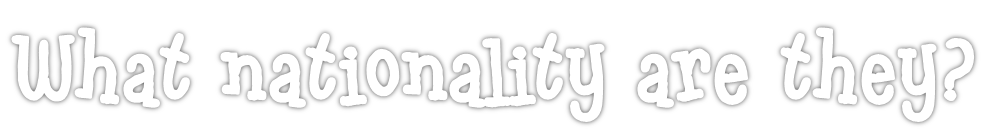 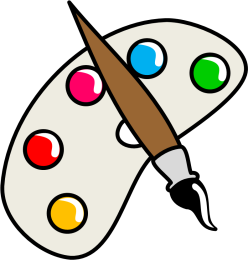 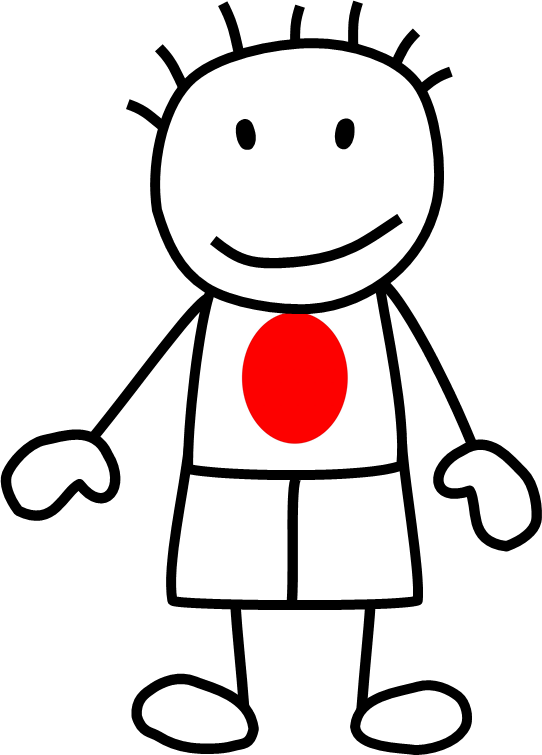 He’s
Japanese.